The Normal Distribution, Part 1
Nina Gunnes
November 11, 2021
11/11/2021
Fall 2021 - Lecture 6
1
Continuous variables
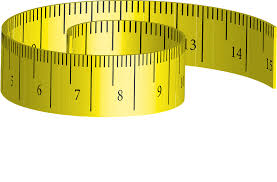 https://www.maxpixel.net/Yellow-Distance-Measure-Tape-Measure-1224958
Resulting from measurements on a continuous scale
Any single point on the scale being a possible value
Infinitely many points
Operating with rounded values in practice
Three main data types
Non-negative data (e.g., body weight, age, and blood pressure)
Interval-limited data (e.g., percentage of drug absorption)
Unlimited data (e.g., change in body weight and change in blood pressure)
11/11/2021
Fall 2021 - Lecture 6
2
Probability density function
11/11/2021
Fall 2021 - Lecture 6
3
Probability density function, cont.
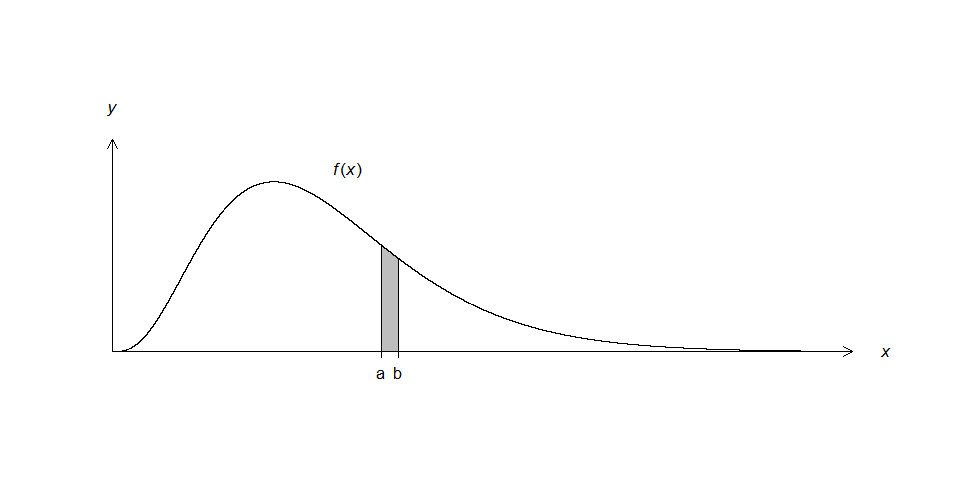 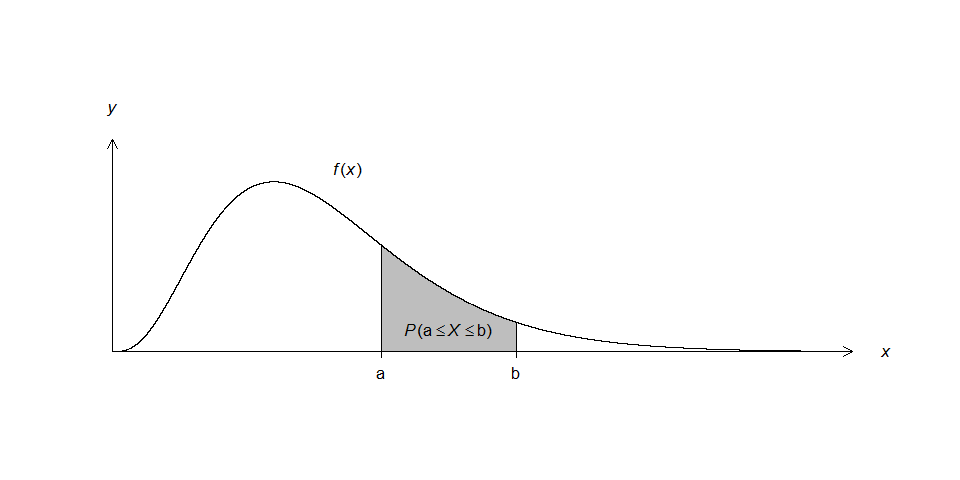 11/11/2021
Fall 2021 - Lecture 6
4
Probability density function, cont.
11/11/2021
Fall 2021 - Lecture 6
5
Probability density function, cont.
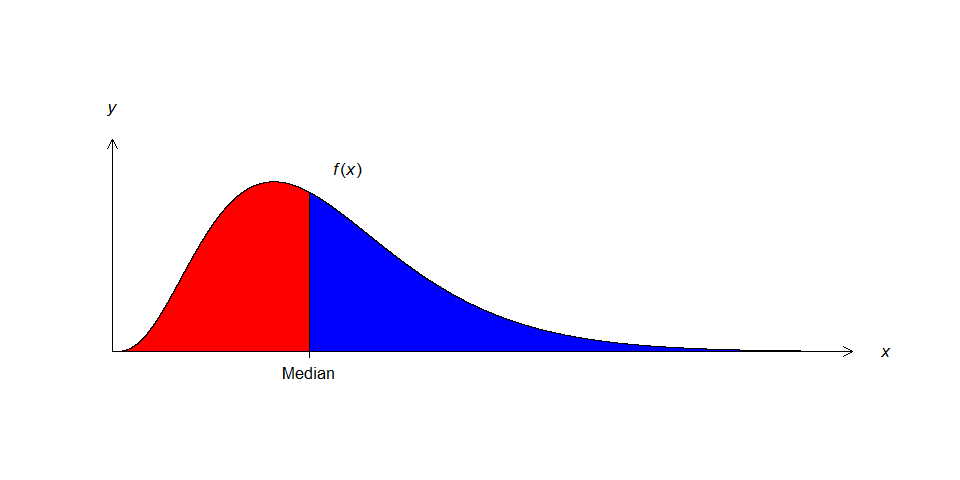 Area under the curve: 0.5
Area under the curve: 1
Area under the curve: 0.5
11/11/2021
Fall 2021 - Lecture 6
6
Probability density function, cont.
11/11/2021
Fall 2021 - Lecture 6
7
Normal distribution
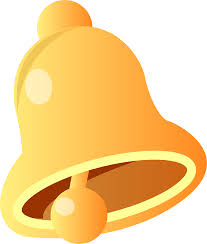 The most important probability distribution in statistics
Appearing in several contexts
Many useful properties
Two important roles
Probability density function for some continuous variables
Approximation to the binomial distribution and the Poisson distribution
Nice-looking bell-shaped curve
Perfectly symmetrical around the mean
http://pngimg.com/download/53584
11/11/2021
Fall 2021 - Lecture 6
8
Normal distribution, cont.
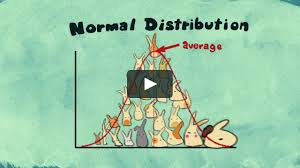 https://vimeo.com/75089338
11/11/2021
Fall 2021 - Lecture 6
9
Normal distribution, cont.
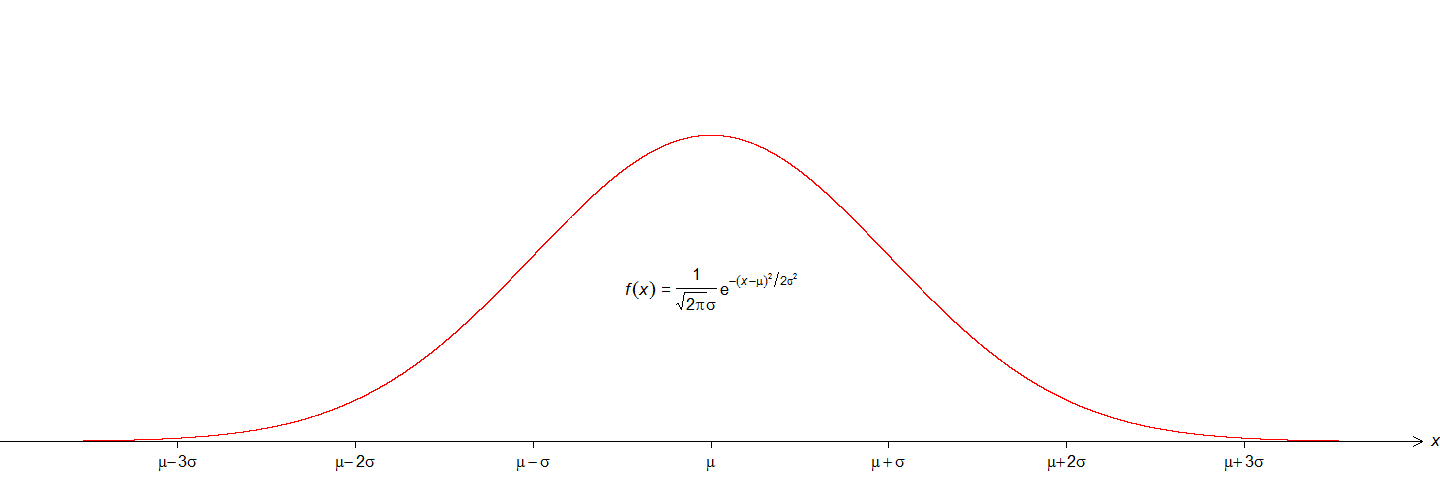 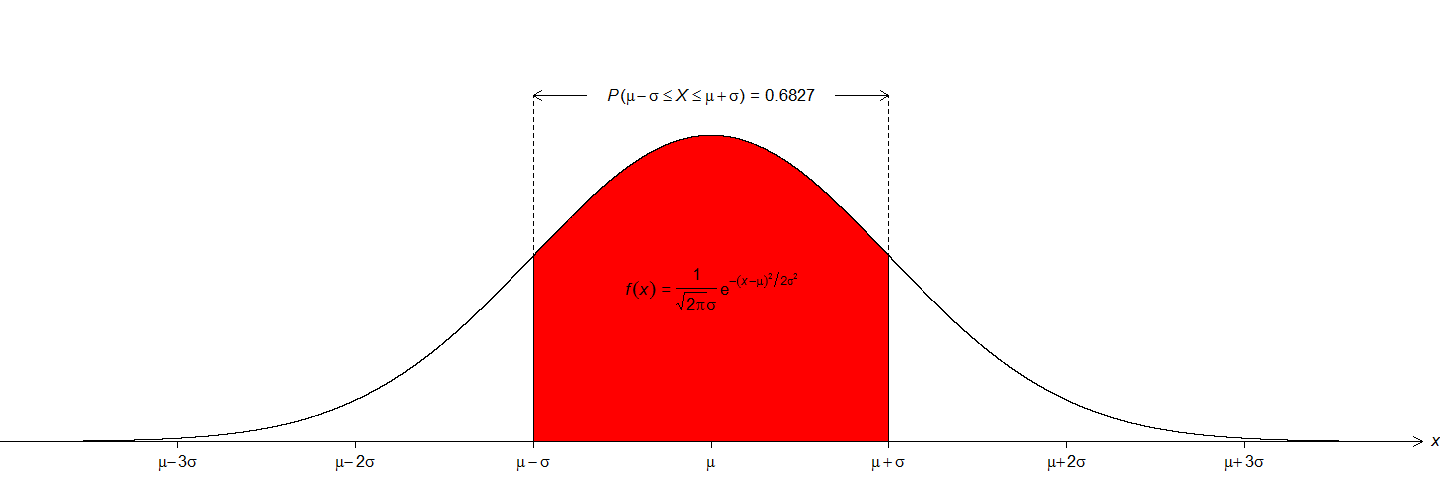 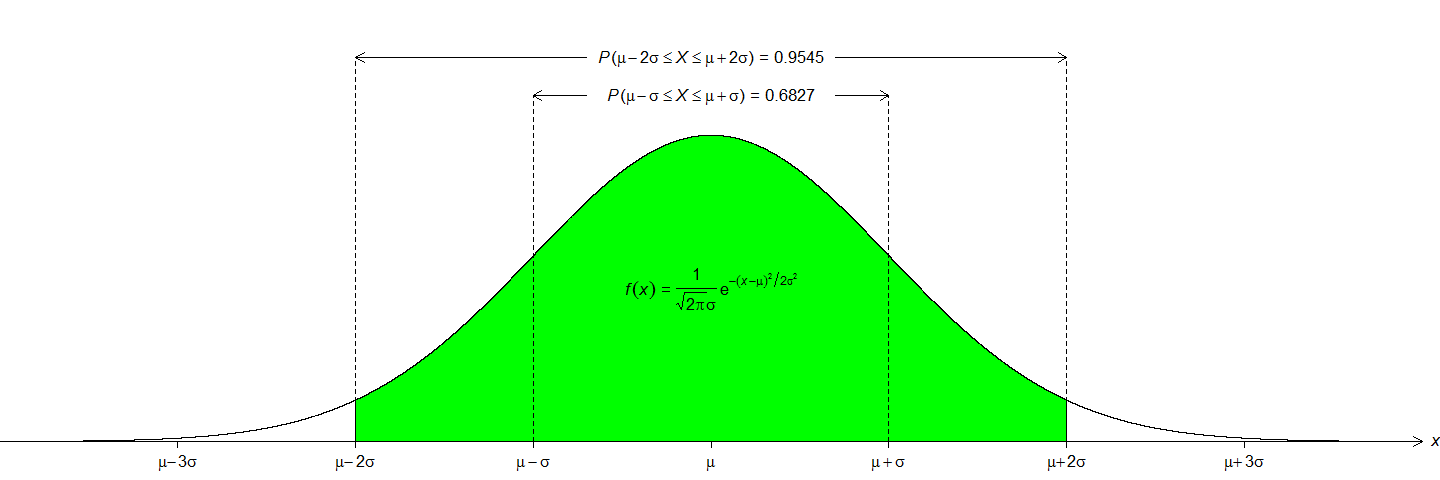 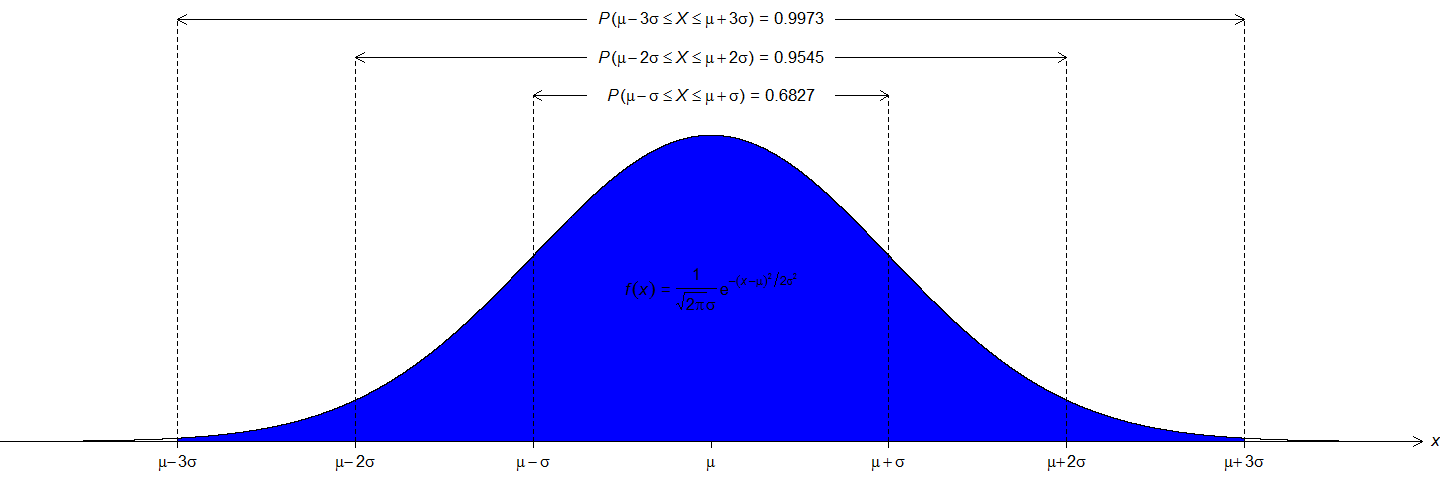 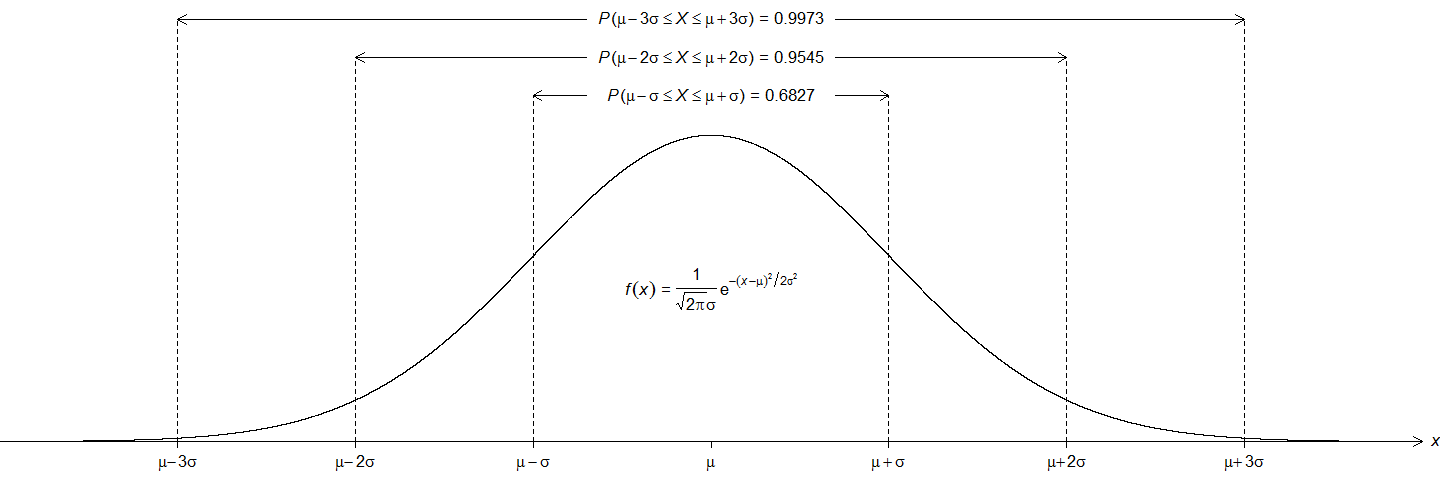 11/11/2021
Fall 2021 - Lecture 6
10
Normal distribution, cont.
https://upload.wikimedia.org/wikipedia/commons/thumb/2/25/The_Normal_Distribution.svg/1280px-The_Normal_Distribution.svg.png
11/11/2021
Fall 2021 - Lecture 6
11
Standard normal distribution
11/11/2021
Fall 2021 - Lecture 6
12
Example (Aalen et al., 2006)
11/11/2021
Fall 2021 - Lecture 6
13
Example (Aalen et al., 2006), cont.
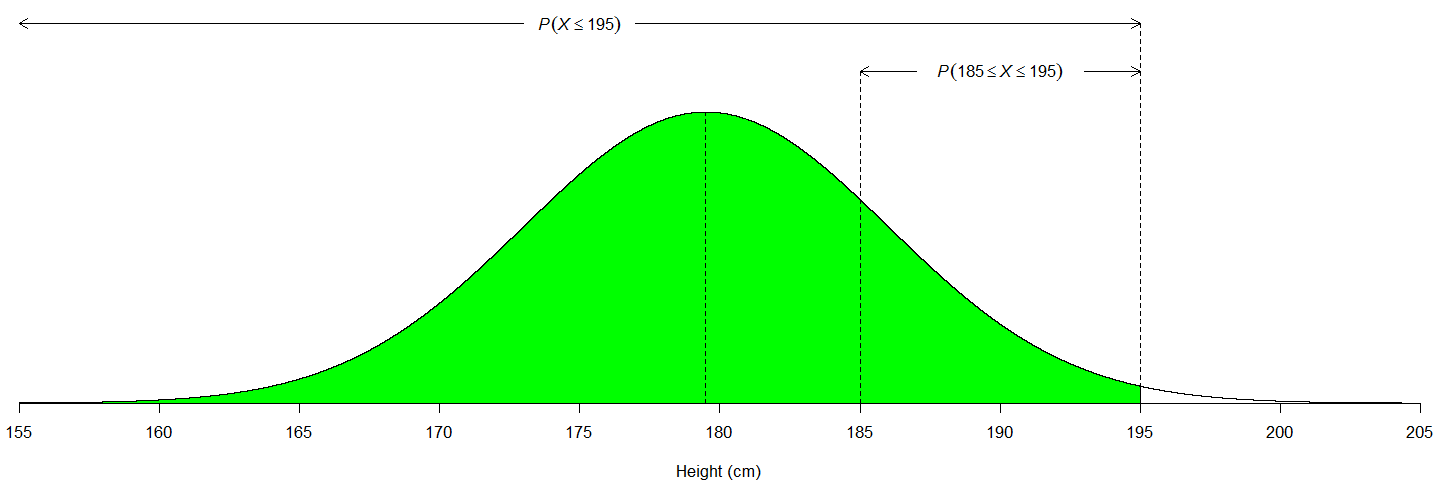 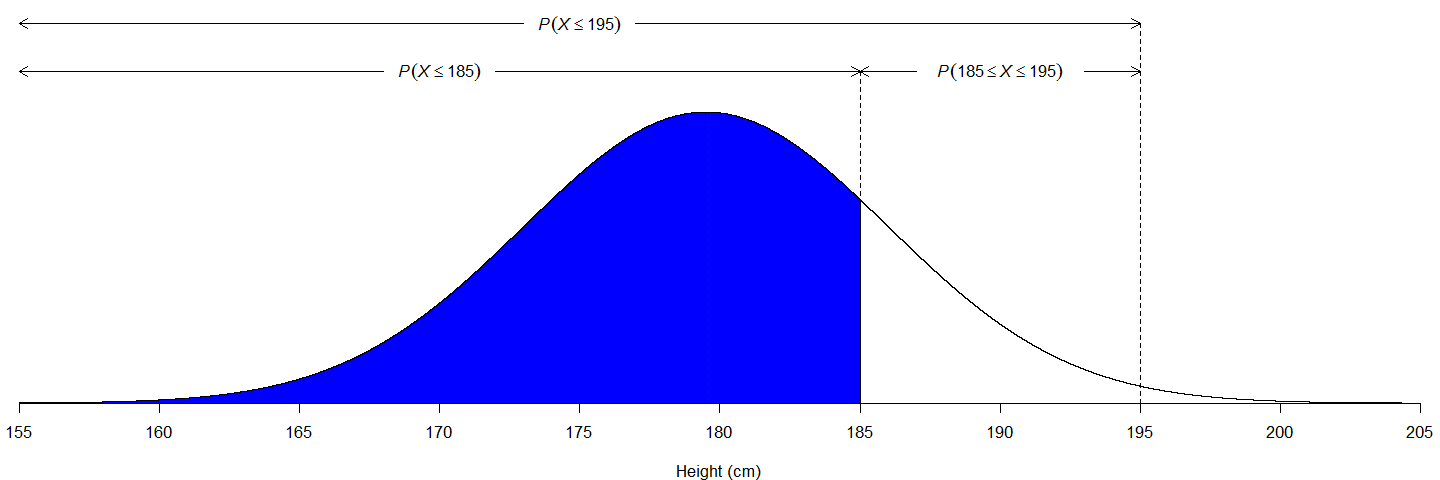 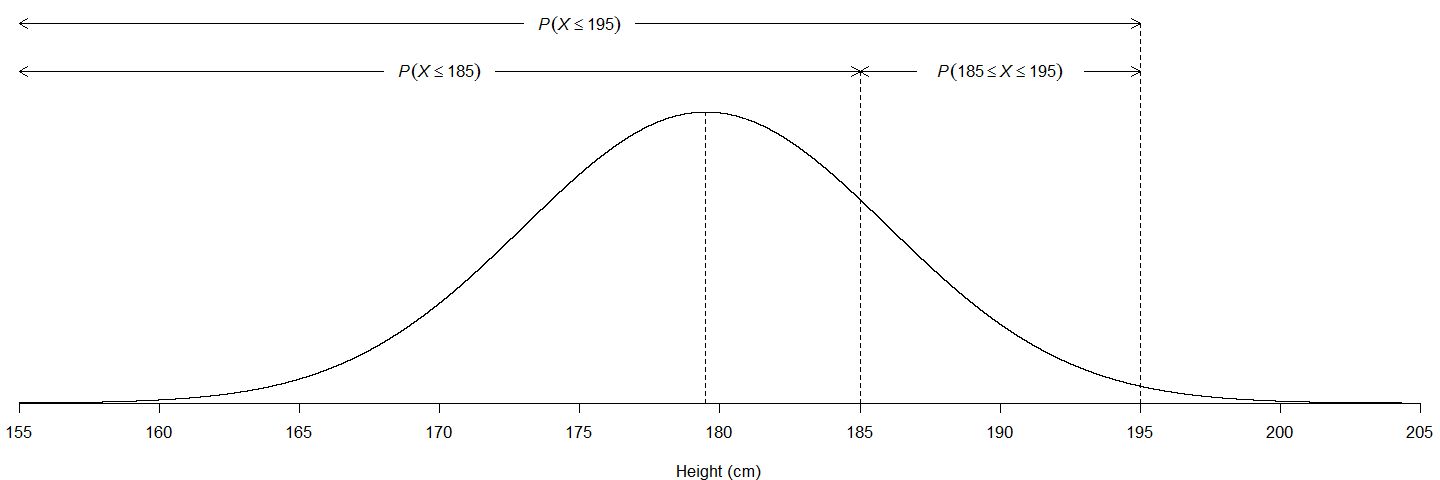 11/11/2021
Fall 2021 - Lecture 6
14
References
Aalen OO, Frigessi A, Moger TA, Scheel I, Skovlund E, Veierød MB. 2006. Statistiske metoder i medisin og helsefag. Oslo: Gyldendal akademisk.
11/11/2021
Fall 2021 - Lecture 6
15